ينتبه لسماع الجرس ليتوقف عن نشاط معين أثناء الحصة
Click to add text
موعد مع اللعب
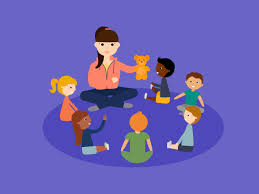 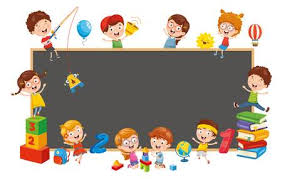 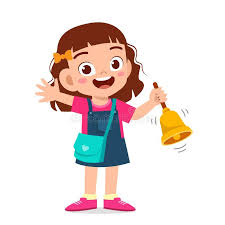 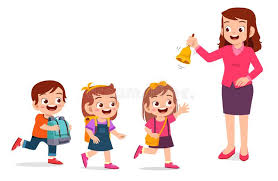 28 July 2020
2
28 July 2020
3
28 July 2020
4
https://www.youtube.com/watch?v=-Lqka_ujHU0
https://www.youtube.com/watch?v=VQyuHwL10lI
انشودتان دق الجرس
5
يقوم الطالب بالإشارة لصورة جرس المدرسة ومن ثم تلوينه
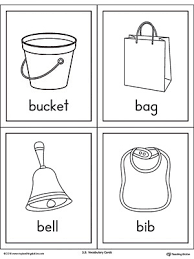 Click to add text
ورقة عمل صفية 1
6
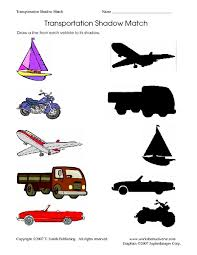 يقوم الطلاب بتوصيل الصورة مع ظلها وتطلب المعلمة من الطلاب التوقف عن النشاط عند سماع الجرس "
ورقة عمل صفية 2
7
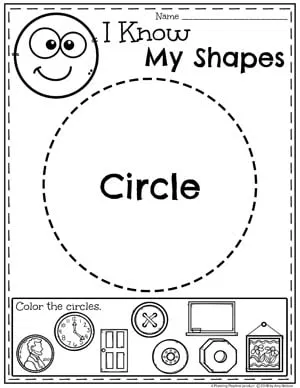 أن يقوم الطالب بالإعادة على الدائرة وتطلب المعلمة من الطلاب التوقف عن العمل عند سماع الجرس
ورقة عمل صفية 3
8